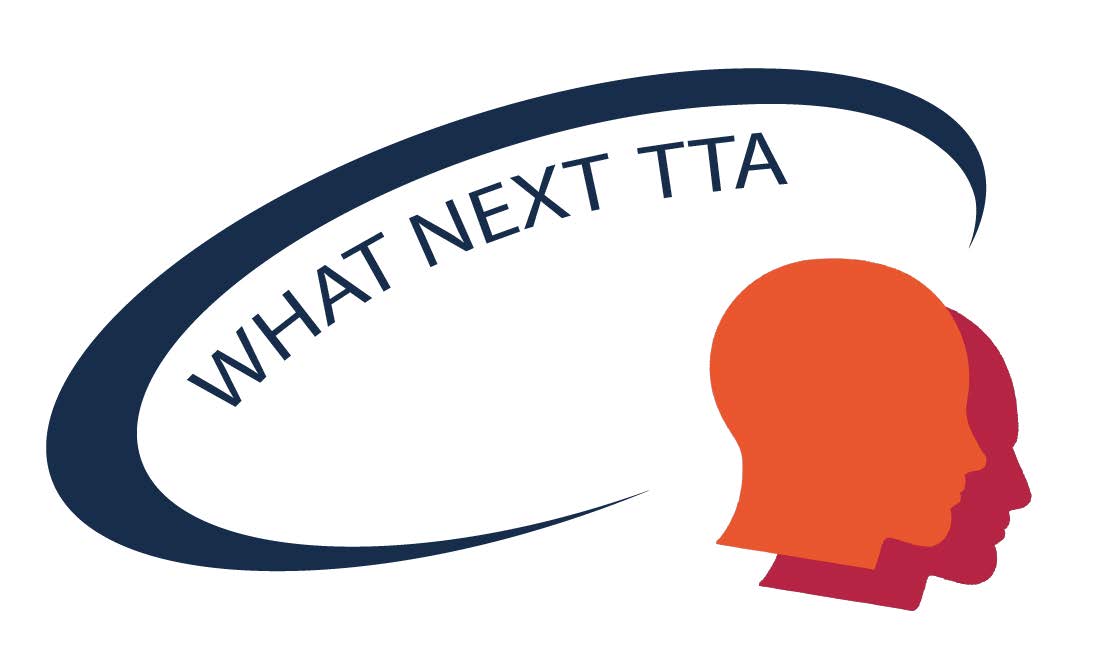 FORMICA
Ambito formazione


Silvia Arezzini – Bologna 9 aprile 2019
Progetto FORMICA (FORMazione Informazione CrescitA)centralità della formazione vista non solo come fattore determinante della crescita di tutto il personale INFN, ma anche come formidabile punto d’incontro e di condivisione
ANDARE VERSO
Una cultura mirata alla crescita professionale e personale di ciascun dipendente.
L’elaborazione dei piani formativi con una visione strategica e di lungo periodo.
Supporto al dipendente per l’identificazione del proprio percorso di crescita professionale e personale.
Trasversalitá della formazione
Sicurezza 
Benessere  Organizzativo 
Organizzazione  del  lavoro &  Project Management
Comunicazione 
Gestione  dei conflitti 
Formazione  per  neoassunti 
GDPR  –  suddivisa  per  ruoli, ma  per  tutto  il  personale
Informatica  di  base  per  ruoli, ma  per  tutto  il personale
Presentazione Progetti  Esterni
CREAZIONE PERCORSO DI CRESCITA PROFESSIONALE
Assegnazione ad ogni dipendente di una sorta di “tutor” o “career councelor”.Interazione con il management della Struttura di appartenenza e la CNF, mirata a creare un percorso di crescita che soddisfi le esigenze personali e quelle dell’Istituto nel suo complesso.Verifica del raggiungimento degli obiettivi.
A che punto siamo…
Appena iniziata la definizione di una modalitá possibile
Sedi pilota ?
Personale disponibile a formarsi nel campo del tutoring
Creazione di un team dedicato (con  CNF)
Progetto di test con verifica
Estensione del test
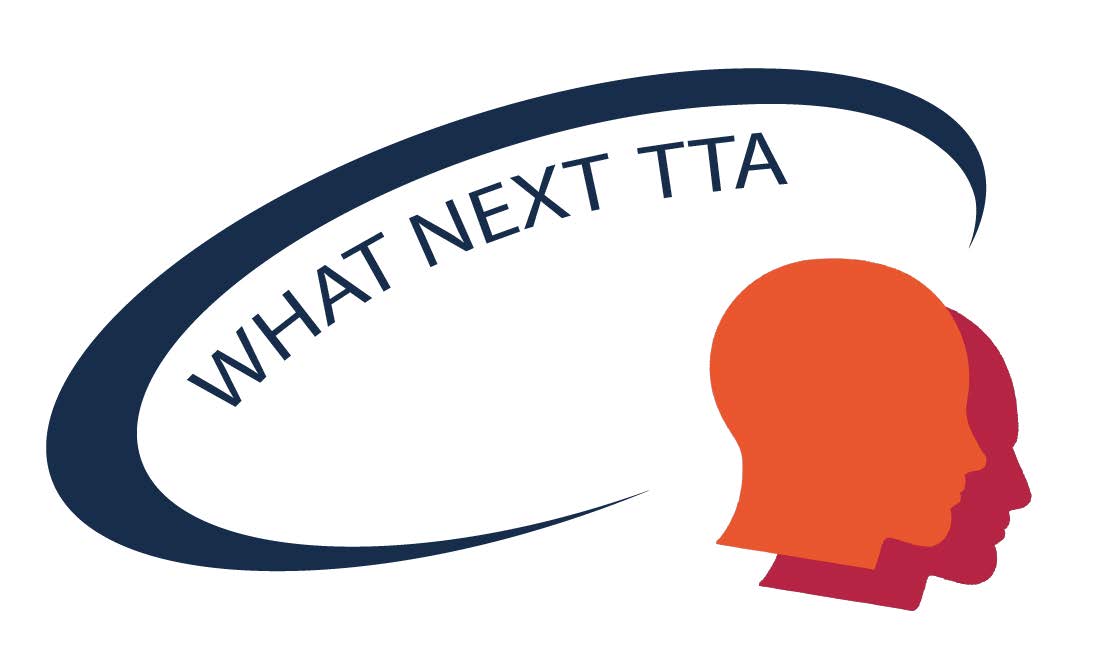 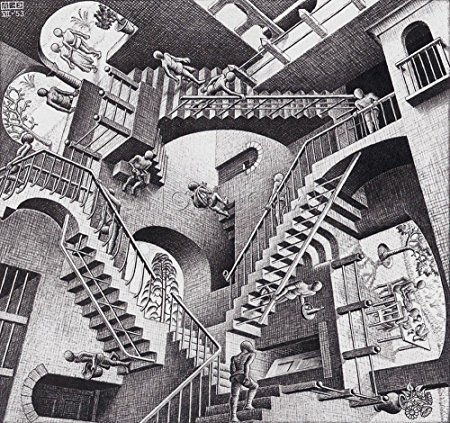 Una visione olistica